Linux command line basics I: files and folders
Yanbin Yin
Fall 2014
http://cys.bios.niu.edu/yyin/teach/PBB/Yin-chapter1.pdf
http://korflab.ucdavis.edu/Unix_and_Perl/current.html
1
Access server from outside of NIU:
https://securenet.niu.edu/ssl_general.shtml
2
Understand Linux/Unix and shell

File system

Basic shell commands

Commands for text processing

Pipe: chain multiple commands to get text processing pipeline

Shell one-liner
There's always more than one way to do it
3
Putty, ssh secure shell client, both are installed on computers of MO444
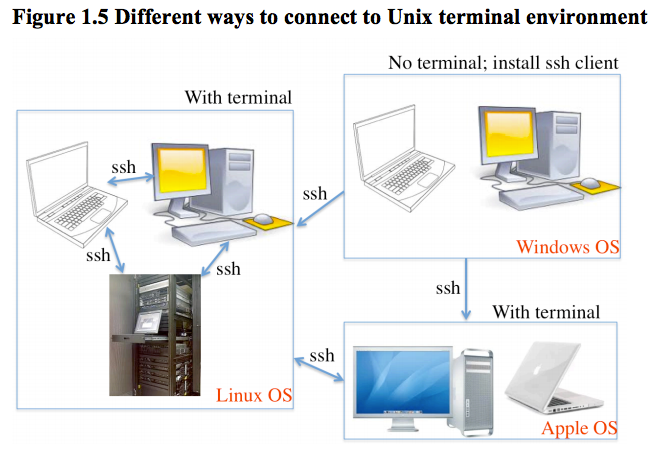 4
What is ssh?
Secure Shell (SSH) is a cryptographic network protocol for secure data communication, remote command-line login, remote command execution, and other secure network services between two networked computers
5
go to the left bottom, search “putty”
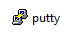 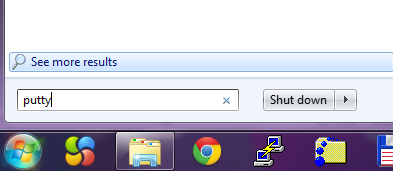 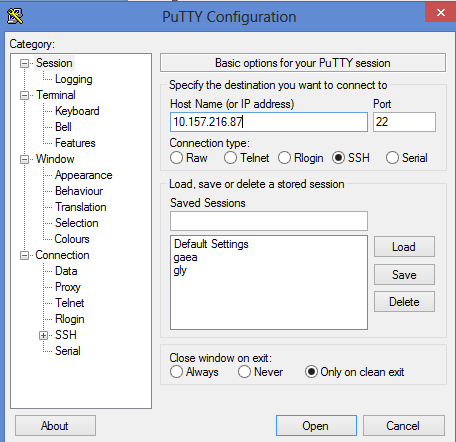 Put the IP address:
10.157.217.87

Hit Open
6
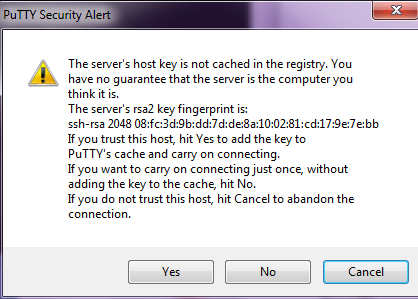 Hit Yes
Put your student ID here and hit enter
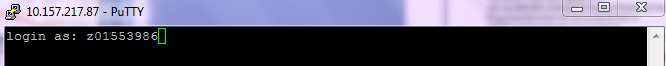 Wait until you see the following, then put your password (the same as your student ID)
Your password will be invisible while you are typing it in. Hit enter after you are done
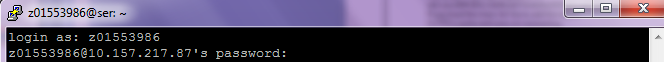 Your user name and password are both your student ID
7
If you have put your password correctly, you will see this, meaning you are logged in now:
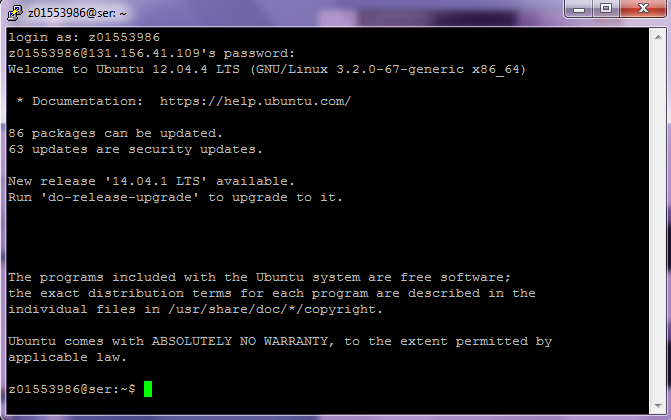 A plain text world

Everything is text, no images

Good: 
lowest consumption from graphics,  all resources (CPU, RAM, hard drive) saved for computation

Bad:
User unfriendly
If you did NOT put your password correctly, you will see this:
Just do it again
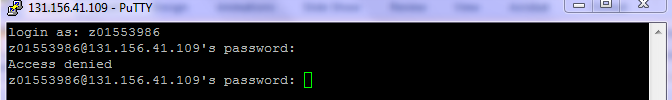 8
What you see after you successfully logged in
z01553986@ser:~$
Prompt sign
Cursor sits right after prompt
Your home (colon, tilde)
User name
Machine name
9
MAC has its built-in terminal. Search terminal application
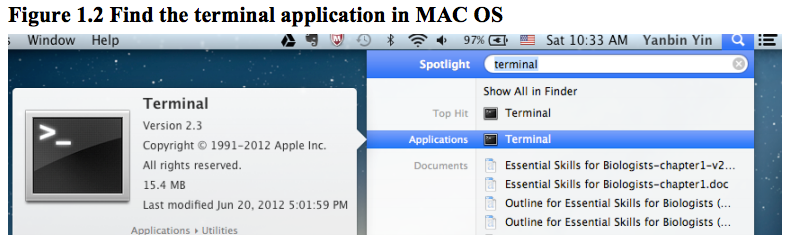 Type in this part, hit enter and then yes, put password, and then you are connected
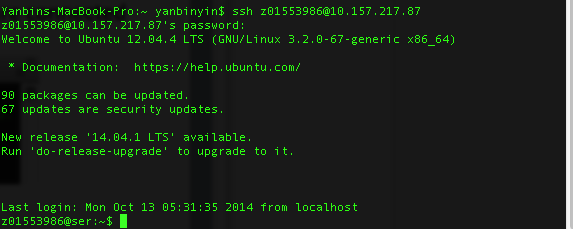 10
Ubuntu has its GUI and terminal and if you want to connect to another Linux server
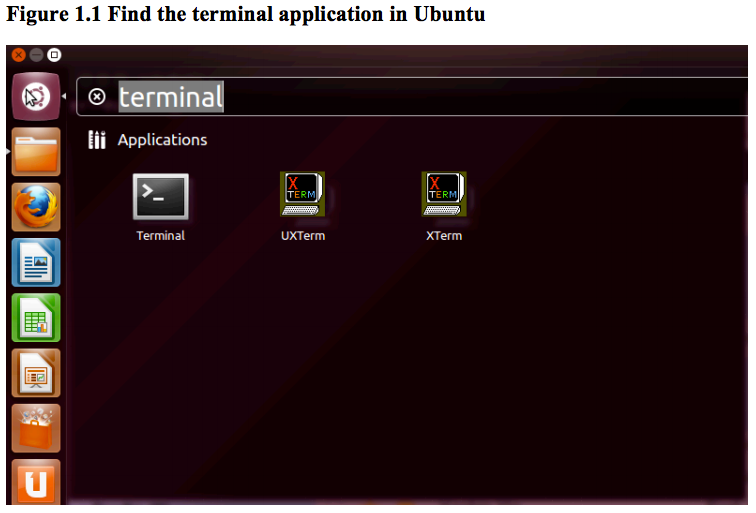 After the terminal is opened, type:
ssh z01553986@10.157.217.87
11
To summarize: how to log in
WINDOWS
Terminal:
ssh yyin@10.157.217.87
putty
Ser server
MAC
Linux
Terminal:
ssh yyin@10.157.217.87
Terminal:
ssh yyin@gaea.niu.edu
ssh yinyb@zcluster.rcc.uga.edu
…
To logout, type 
logout, exit or Ctrl+d
12
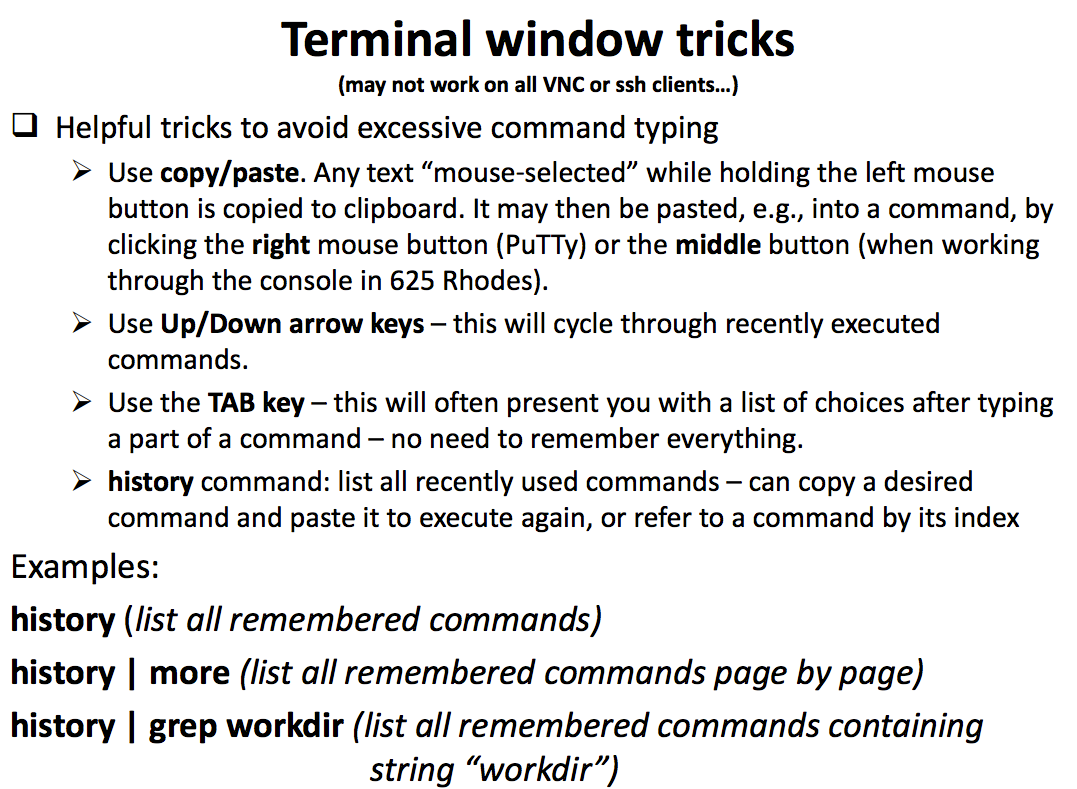 13
Interactive command line terminal
In the graphical interface of Windows, Linux and MAC, you  click your mouse to make something happen.  

However, under command line terminal (or console)  interface, you always type in a command using the keyboard and hit Enter to let something happen. 

The command you typed in is interpreted and executed by the Shell, the Linux software and interface to connect the users and the OS. 

The output of the command is printed on the screen by default or written to a file. (together with error msg if any)
14
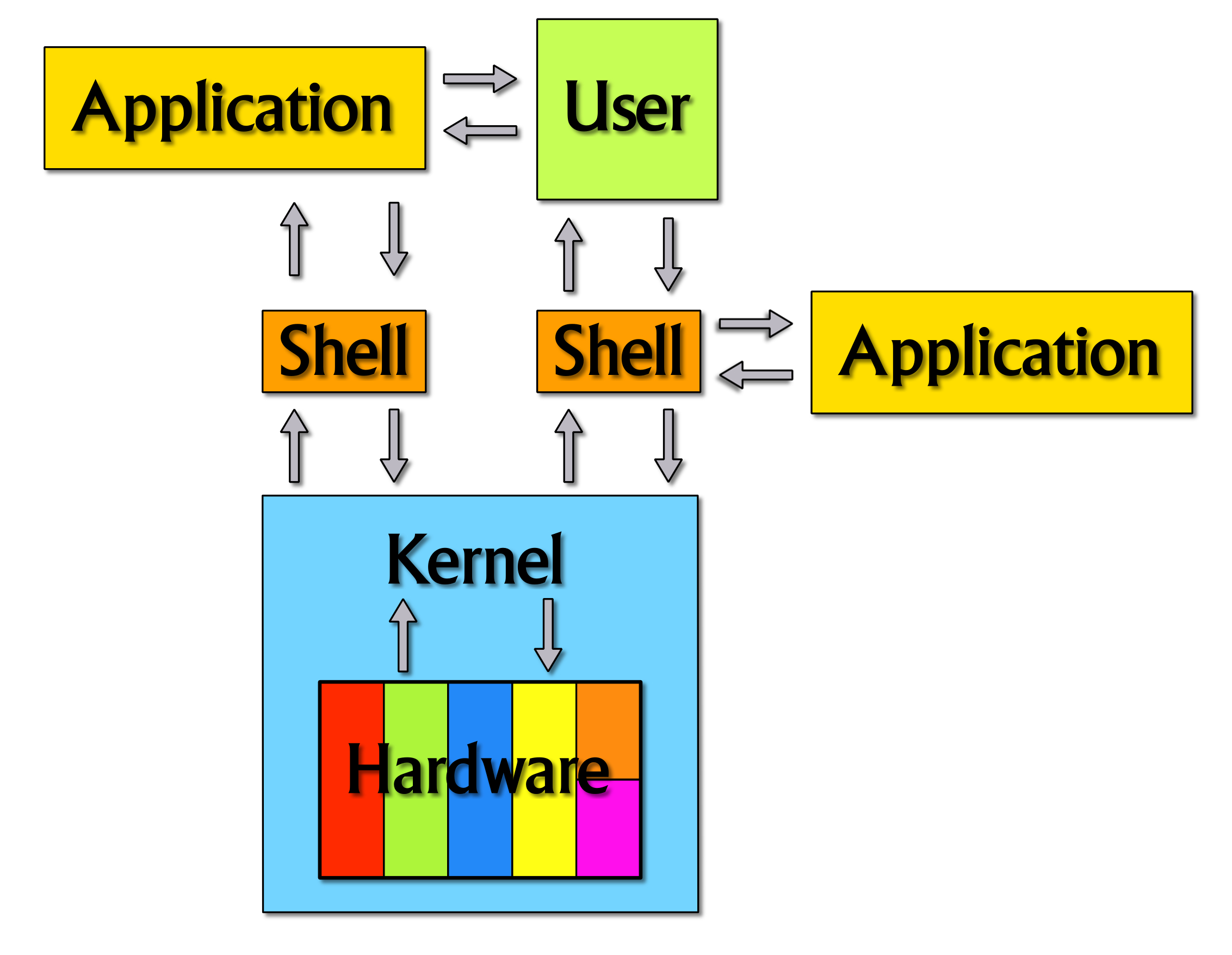 What is shell?
Terminal is the interface/Shell where user talks (by typing a command) to the kernel to operate hardware
The operating system
15
Commands
Commands can be a single word/letter or a few words separated by space; always hit Enter after you finished typing

The first word/letter is often a Shell command or an external program or your own script name

Other words can be command options, files, folders etc.

Examples:

yyin@ser:~$ pwd
/home/yyin

yyin@ser:~$ ls /disk4/z01553986
examples.desktop
For all of you, your home is at /disk?/yourid

? could be 1, 2, 3, 4

e.g. /disk4/z01553986
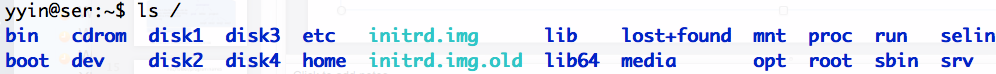 16
Commands you must learn
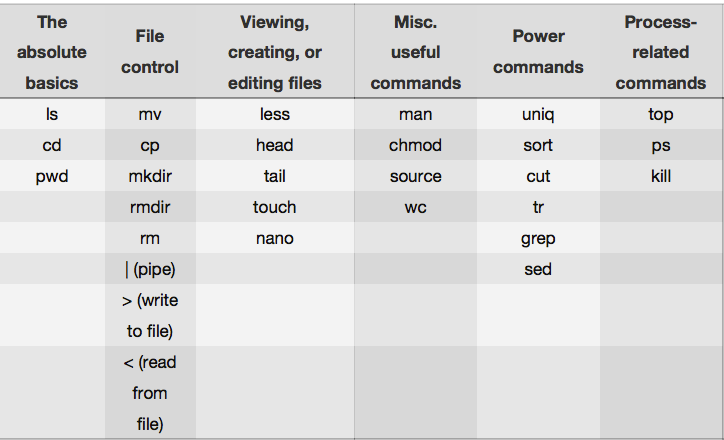 http://korflab.ucdavis.edu/Unix_and_Perl/unix_and_perl_v3.1.1.pdf
For people who have no experience in terminal: you are like in a dark room alone.
Where am I, what is that sound, what did I just bump into?
You can’t see, you have to get used to using your other senses …

No shortcuts, just learn by using
yyin@ser:~$ s
s: command not found

yyin@ser:~$ '
>
>
> ^C
If you type some not-existing command
If you mistakenly type in a quote and hit enter, you get stucked

Ctrl+c will get you out of there
Ctrl+d will log you out
18
Everything is a file or a folder/directory in Linux

A folder contains files or/and other folders (subdirectories)

A subdirectory can contain other files or folders

So the file system is a tree-like structure (multi-furcation)
root
/
…
/media
/home
/usr
/bin
2nd level
/etc
/home/nmcginn
/media/DATAPART1
/home/hscao
…
/media/DATAPART2
3rd level
/home/yyin
…
/media/DATAPART3
…
/home/yyin/book
…
4th level
19
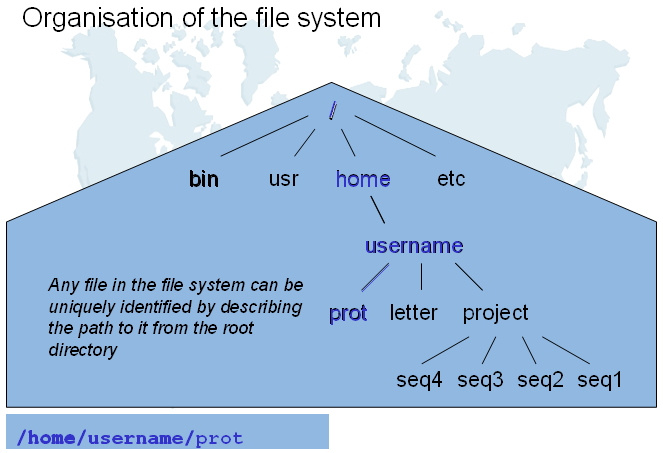 20
http://edu.isb-sib.ch/mod/resource/view.php?id=306
Since you are in a file system, knowing where you are is very important

Remember pwd is the command to find where you are (working directory)

If you issue a command which expect a file/folder name, you need to tell Shell the location of the file/folder, which is called path

Without specifying the path, Shell will think the file/folder is in the current folder. If it can’t find the file, it reports an error
yyin@ser:~$ pwd
/home/yyin

yyin@ser:~$ ls /disk4/z01553986
examples.desktop
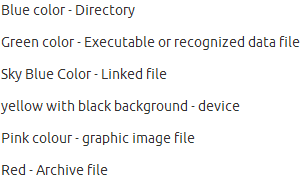 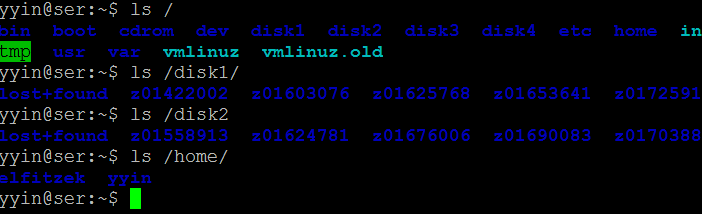 21
http://askubuntu.com/questions/17299/what-do-the-different-colors-mean-in-the-terminal
File/folder/program names
Case sensitive!!!
File and file are two different files

Allow to contain letters, numbers, underscore (_), dot (.), dash (-), plus (+) but not to use other special characters and spaces

Example:
[yyin@gaea fungal]$ ls 
all.hmmlib_1.75.fungal-dockerin.domain.fa.nobac.n2+.fa.id.source.nrgi.ps.col.lab


For programs, better use the correct file extension (.sh, .pl, .c, .py), e.g.    run-blast.sh
22
Home folder (dir)
After you login a remote Linux machine or you opened a terminal in your Ubuntu or MAC computer, you are at your home

You can create or download folders, files, bioinformatics softwares

Make it organized and clean by creating folders that have meaningful names, such as tools, data, work, project, scripts etc.

You can also create subfolders, e.g. blast under tools, or project1 under project

Don’t put everything in your home directory; you will easily accumulate too many files/folders/programs/scripts that you will have a headache to find or remember
23
Directory (folder) commands
pwd		find out where you are (your current directory or working directory)

cd		change directory
Remember? Save you from some typing

Don’ need to type everything in
Always use TAB key to auto-complete a word!!!!!!!!!!

Up arrow key to bring your previous commands
24
Relative path and absolute path
Find out where you are:
yyin@ser:~$ cd /home/yyin

yyin@ser:~$ pwd
/home/yyin

If I want to change directory to /home/

yyin@ser:~$ cd ..
yyin@ser:/home$

If I want to go back to my home

yyin@ser:/home$ cd yyin
yyin@ser:~$

I can also use the absolute path to go back

yyin@ser:/home$ cd /home/yyin
yyin@ser:~$
Absolute path or full path
Relative path, relative to your current dir: /home
25
Special denotations:

~ or ~/	 your home

. or ./         your current directory

.. or ../       the dir one level above

../..             ?
tilde
Try:

cd ~

cd ..
pwd

cd ../..
pwd
If you think you are lost in the file system and don’t know where you are, always run

pwd

From anywhere to go back to you home

cd
cd ~
26
More directory commands
mkdir		create a directory

rmdir		delete an empty directory (have no subdirectories or files)
At your home, try

mkdir bioinfo
Remember case sensitive and no special characters and space!!!
27
List command
ls		list what files and directories are there in a folder
Try

ls						
ls –l					list in long listing format
ls –la					list all including hidden files/folders
ls –lt					list according to modification time
ls –ltr				list according to time in reverse order
ls ..					list one level up
ls –l /home/yyin		list things under a given folder
ls –l | less			if there are too many files to display in 						one page, use pipe and less to show page 						by page (will explain shortly)
						have to type q to exit less
These are options, used to enrich the functionalities of a command
28
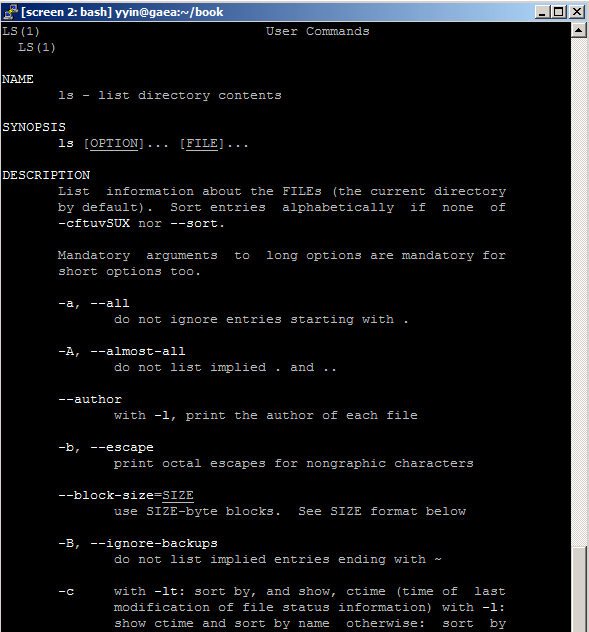 The manual command

man ls

If the manual is more than one page, hit space or PgDn key to page down, PgUp key or u to page up

To exit the man page, hit q

Man followed by any Linux command to display the manual of that command

man pwd
man cd
…
29
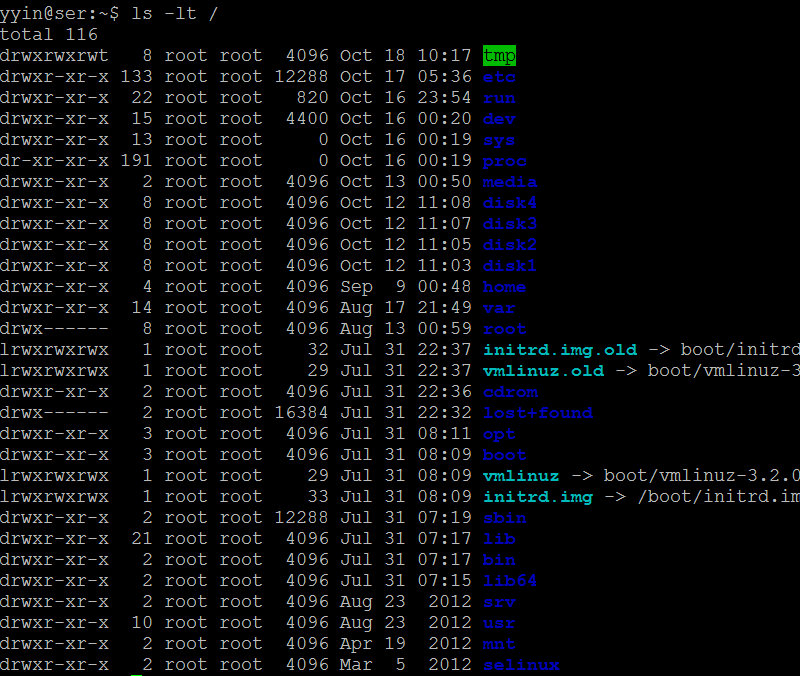 ls –lt /
d means folder
size
User and Group
Permission
Modification time
30
File and folder permission can be changed
Let’s look at one of the files under my home:
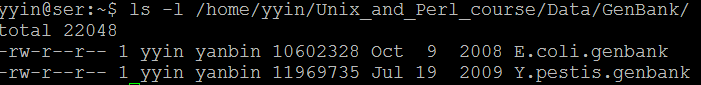 -rw-r--r--
The first one “-“ means it is a file; it will be “d” if it is a folder (directory). 

The following nine columns indicate the permission of read (r), write (w) and execute (x) granted for the user (first three columns), the group (middle three) and others (last three). “-“ means no permission
-rwxrwxrwx				the file could be read, write, and      							execute by anybody 
-r--------				can only be read by the owner
yyin@ser:~$ chmod go-r /home/yyin/Unix_and_Perl_course/Data/GenBank/E.coli.genbank
yyin@ser:~$ ls -l /home/yyin/Unix_and_Perl_course/Data/GenBank/E.coli.genbank
-rw-r--r-- 1 yyin yanbin 10602328 Oct  9  2008 /home/yyin/Unix_and_Perl_course/Data/GenBank/E.coli.genbank

Now you can not read that file in my home
31
How to view files
In order for you to read my file:

yyin@ser:~$ chmod go+r /home/yyin/Unix_and_Perl_course/Data/GenBank/E.coli.genbank

yyin@ser:~$ ls -l /home/yyin/Unix_and_Perl_course/Data/GenBank/E.coli.genbank
-rw-r--r-- 1 yyin yanbin 10602328 Oct  9  2008 /home/yyin/Unix_and_Perl_course/Data/GenBank/E.coli.genbank
At your home, try

head /home/yyin/Unix_and_Perl_course/Data/GenBank/E.coli.genbank

Similar commands:

more
less
tail
cat

Unlike in Windows,
text files of any size 
can be viewed
Only text files can be viewed

There are also binary files, zipped files and tarred files that can not be viewed. For example, 
- Executables (e.g., blast, samtools, bwa, bowtie)
- Data in binary format (e.g, BAM files, index files for BWA or Bowtie, formatted BLAST databases)
- Compressed files (usually *.gz, *.zip, *.bz2,…, but extensions not necessary)
32
How to copy and move files/folders
At you home, try

cp /home/yyin/Unix_and_Perl_course/Data/GenBank/E.coli.genbank .

Remember what dot (.) means?

Now try,

ls
mv E.coli.genbank bioinfo
ls
mv bioinfo/E.coli.genbank .
ls

What about?

mv E.coli.genbank bioinf

What if you want to copy a folder?

cp –r bioinfo bioinfo2
You created this folder in your home moments ago
Difference?
mv file folder
mv file file
33
How to delete files/folders?
rm file			remove file
rm folder			remove empty folder
rm –rf folder		remove not empty folder
For example,

rm –rf bioinfo2
WARNING: deleted things can not be recovered in Linux!!!

To be asked before deletion,

yyin@ser:~$ rm -i bioinf
rm: remove regular file `bioinf'? y
34
Homework #6
Create a folder under your home called hw6; pwd to find out where you are

Change directory to hw6; pwd to find out where you are

Copy the entire folder Unix_and_Perl_course from my home to your working folder (the folder where you currently are)

Change directory back to your home

Use ls to explore the folder Unix_and_Perl_course  and the sub-folders in there to locate the At_genes.gff file and the unix_and_perl_v3.1.1.pdf file. Tell me what is the size and creation date of these files.

Change the permission of the At_genes.gff file so that every user can edit this file.
Write a report (in word or ppt) to include all the operations/commands and screen shots.

  Due on 10/30 (send by email)
Office hour: 
Tue, Thu and Fri 2-4pm, MO325A
Or email: yyin@niu.edu
35
Next class: commands for controlling files
36